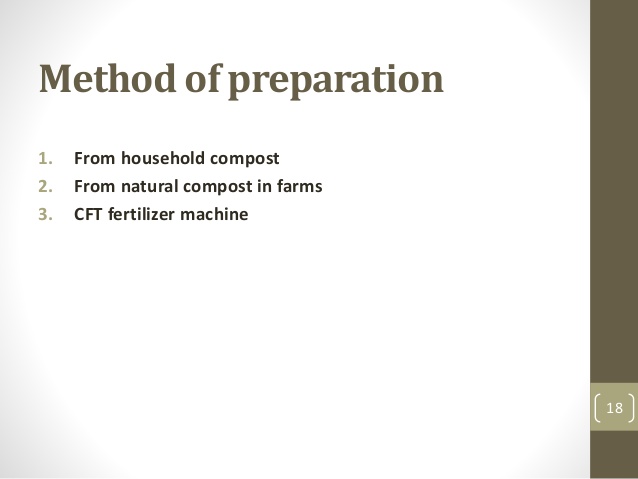 Organic fertilizers